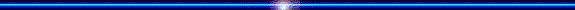 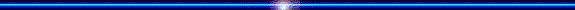 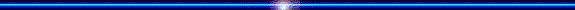 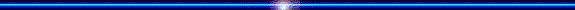 TRƯỜNG TIỂU HỌC ĐOÀN KẾT
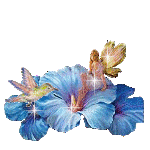 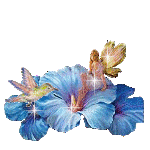 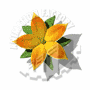 PHÂN MÔN: CHÍNH TẢ
Lớp: 3
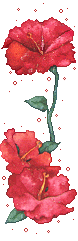 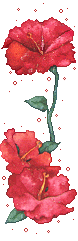 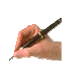 1.Ôn luyện tập đọc và học thuộc lòng
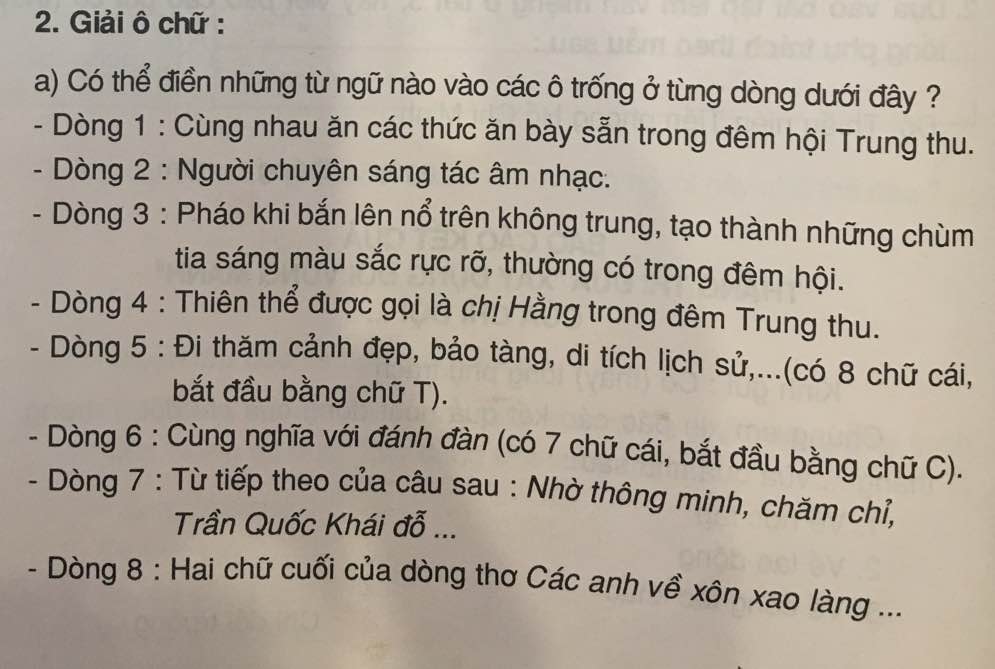 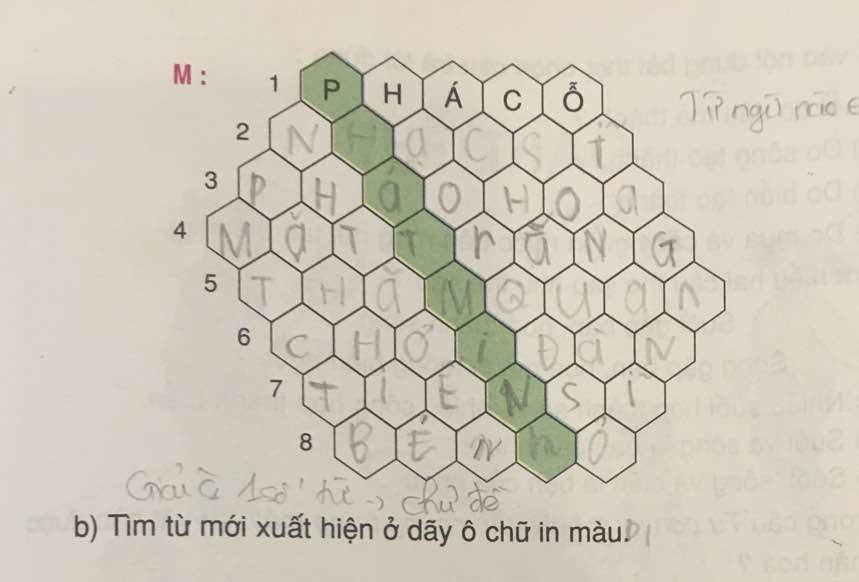 DẶN DÒ:
Xem lại bài
Chuẩn bị bài: Ôn tập giữa kỳ tiết 8
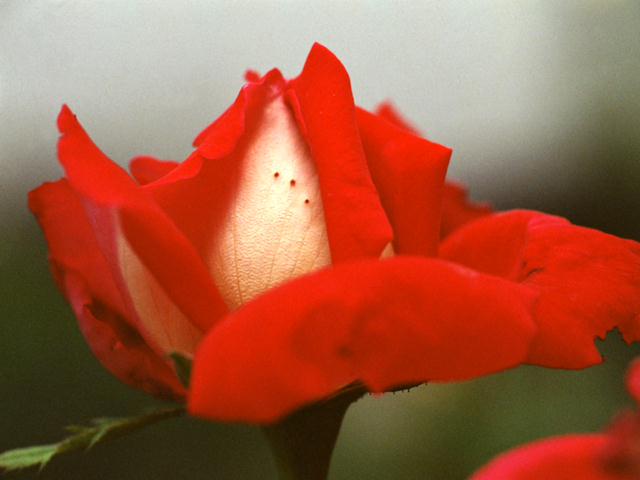 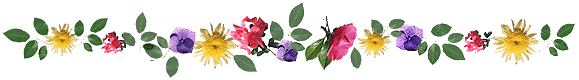 Chúc thầy, cô và các em sức khỏe
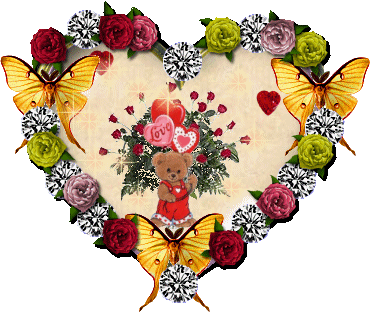 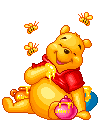 Chào tạm biệt
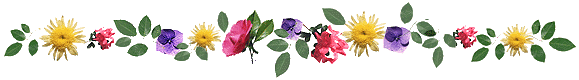